UNIT 6 WHAT’S WRONG
6.5 LET’S CHECK!REVISION
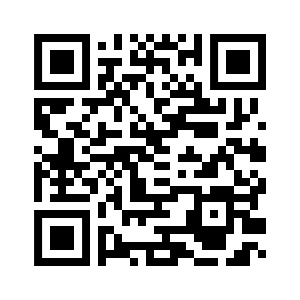 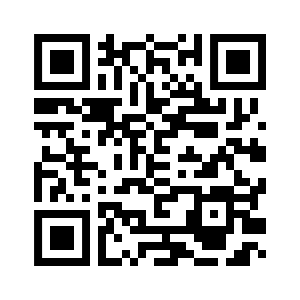 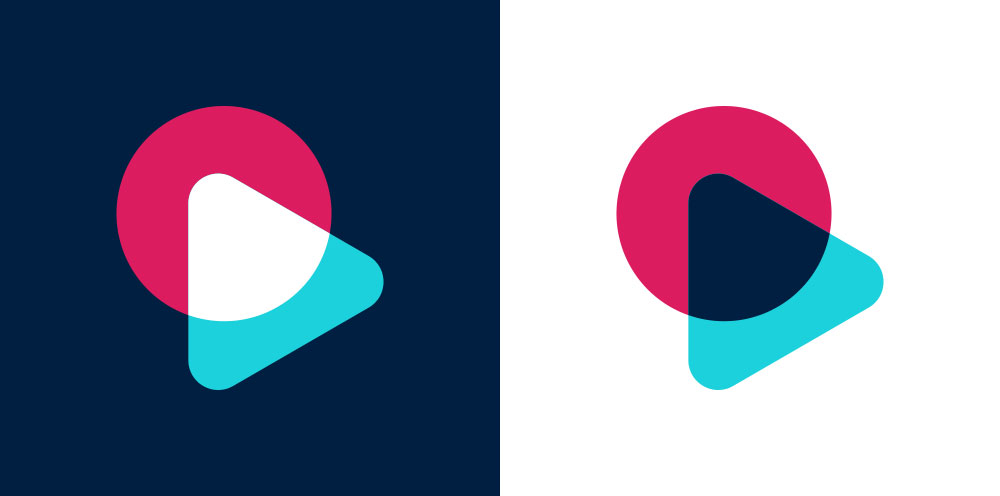 [Speaker Notes: https://hr.izzi.digital/#/repository/204]
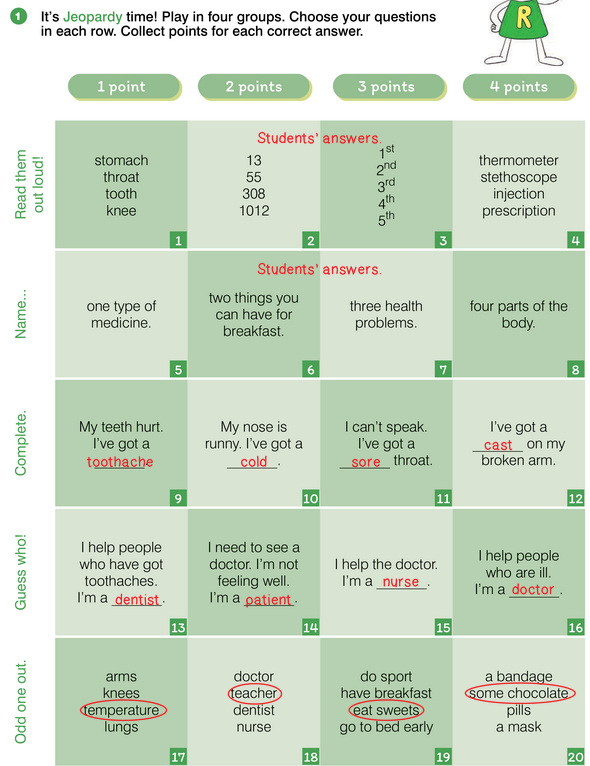 UNIT 6 WHAT’S WRONG
LET’S CHECK!
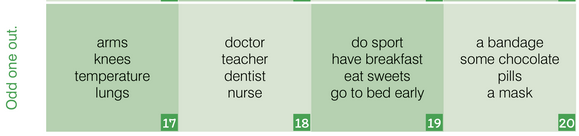 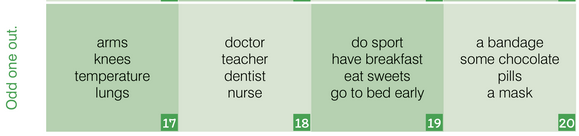 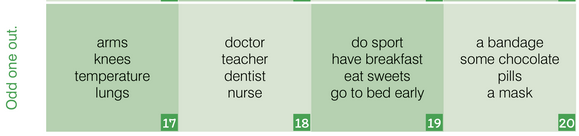 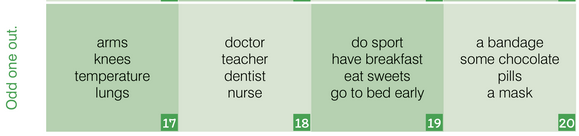 [Speaker Notes: https://hr.izzi.digital/#/repository/204]
LET’S CHECK!
UNIT 6 WHAT’S WRONG
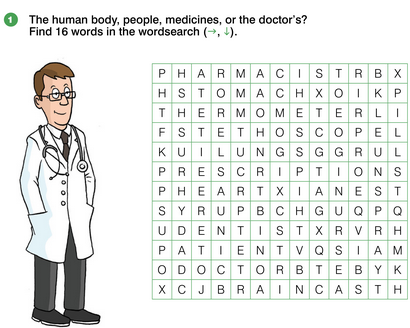 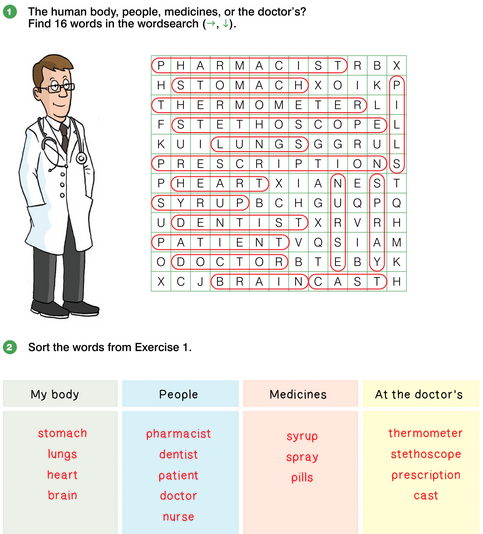 [Speaker Notes: https://hr.izzi.digital/#/repository/204]
LET’S CHECK!
UNIT 6 WHAT’S WRONG
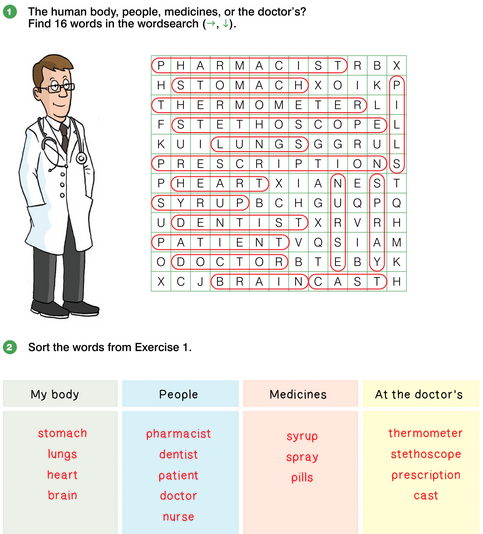 [Speaker Notes: https://hr.izzi.digital/#/repository/204]
LET’S CHECK!
UNIT 6 WHAT’S WRONG
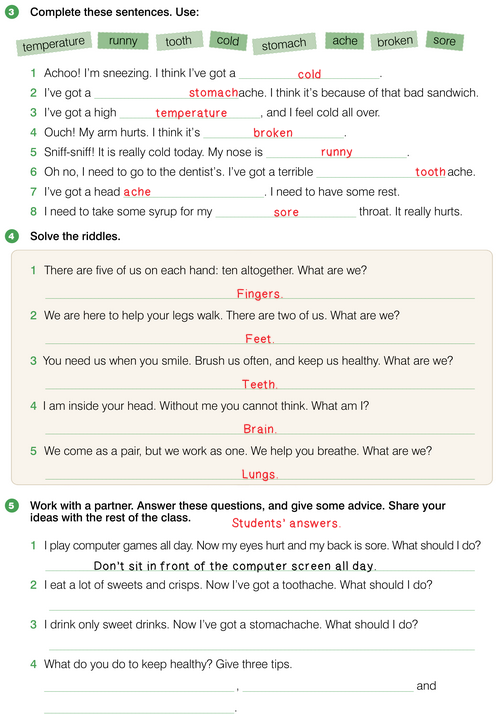 [Speaker Notes: https://hr.izzi.digital/#/repository/204]
LET’S CHECK!
UNIT 6 WHAT’S WRONG
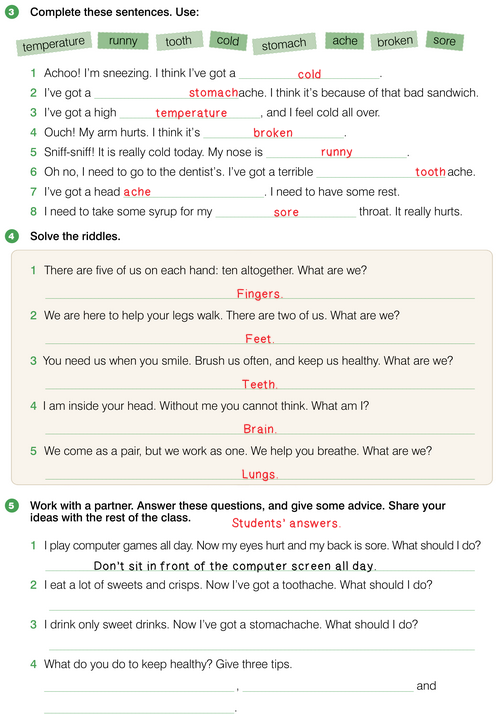 [Speaker Notes: https://hr.izzi.digital/#/repository/204]
LET’S CHECK!
UNIT 6 WHAT’S WRONG
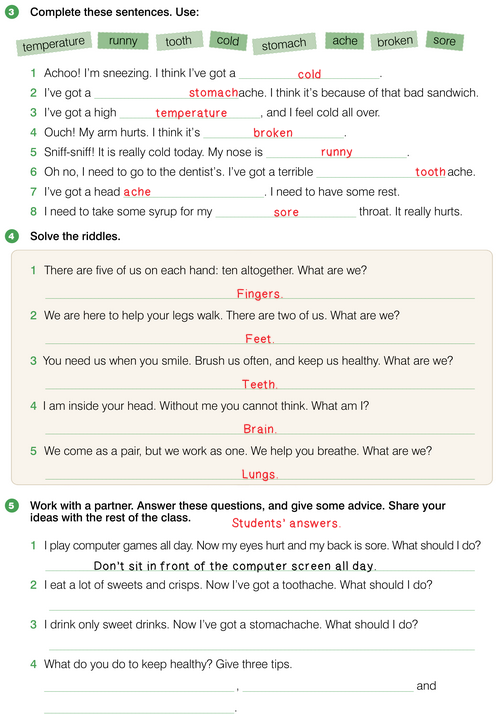 [Speaker Notes: https://hr.izzi.digital/#/repository/204]
REVISION
UNIT 6 WHAT’S WRONG
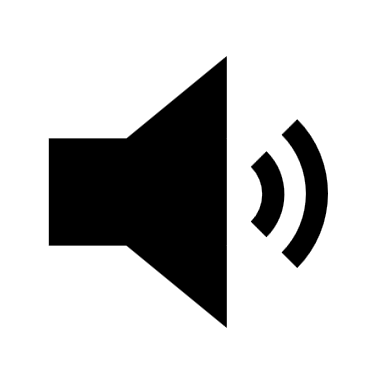 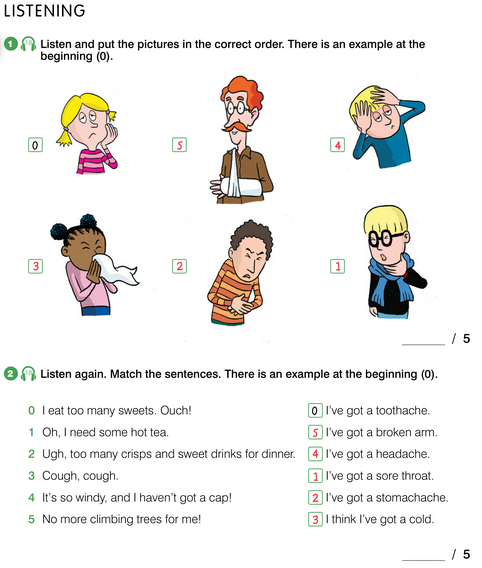 [Speaker Notes: https://hr.izzi.digital/#/repository/204]
REVISION
UNIT 6 WHAT’S WRONG
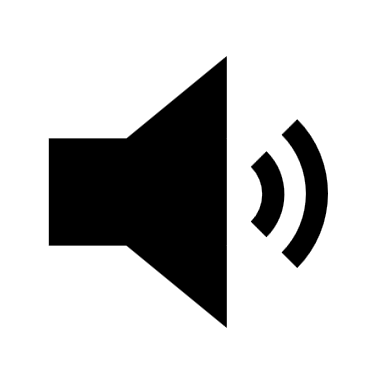 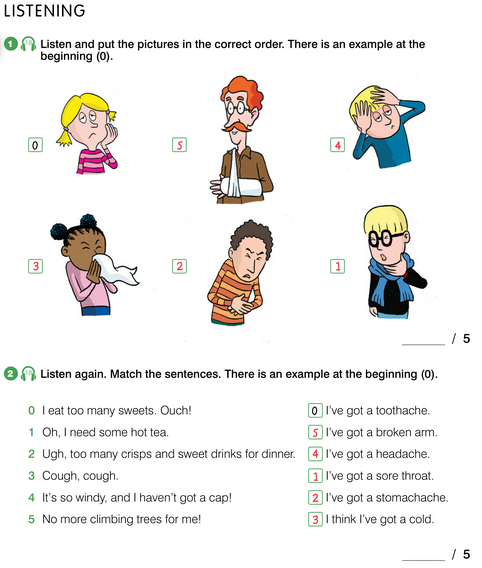 [Speaker Notes: https://hr.izzi.digital/#/repository/204]
REVISION
UNIT 6 WHAT’S WRONG
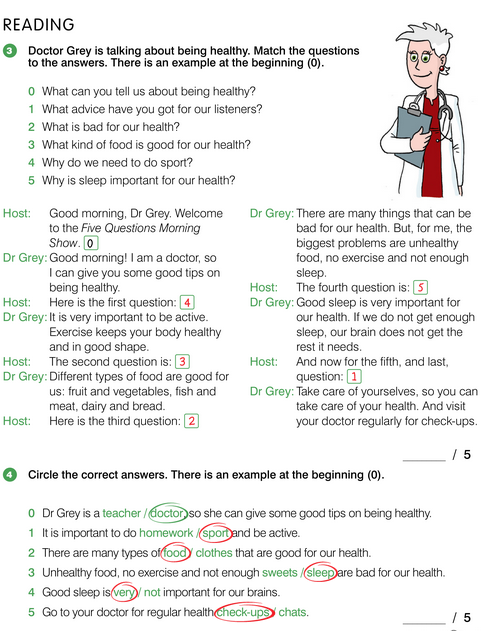 [Speaker Notes: https://hr.izzi.digital/#/repository/204]
REVISION
UNIT 6 WHAT’S WRONG
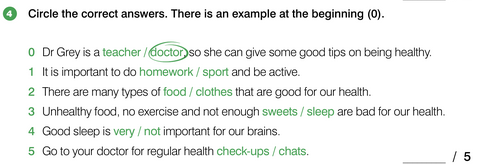 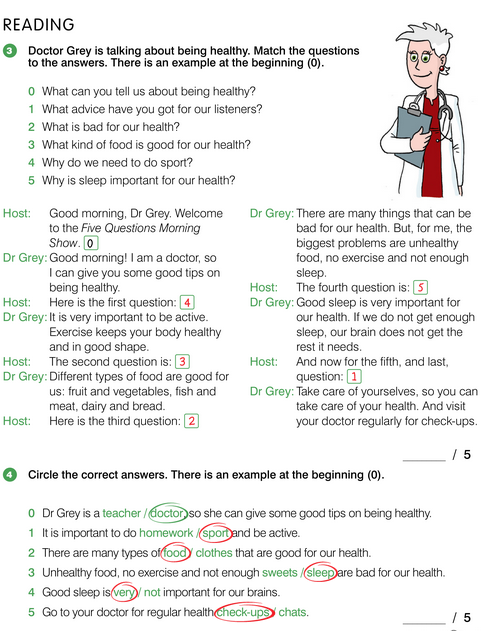 [Speaker Notes: https://hr.izzi.digital/#/repository/204]